Year 5 – South America (Brazil)
Where is South America in relation to the UK
What are we learning ?
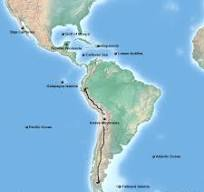 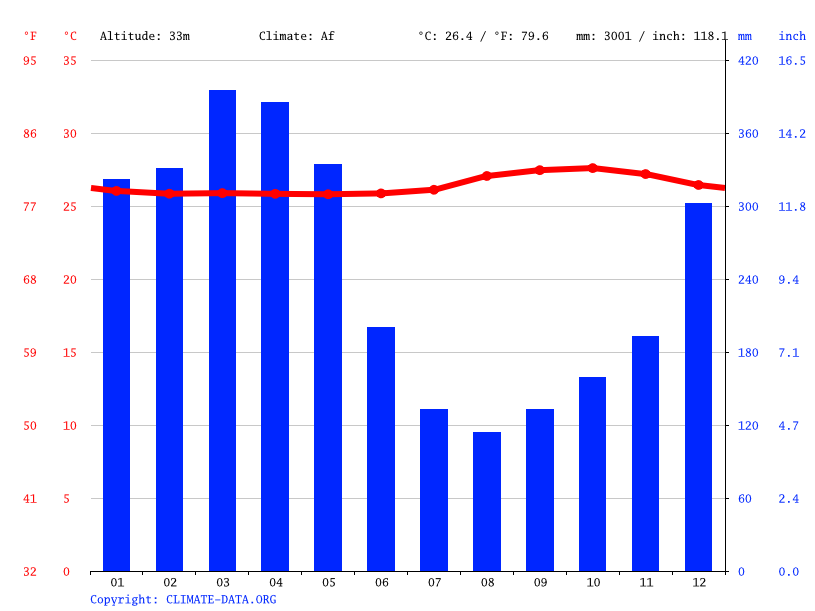 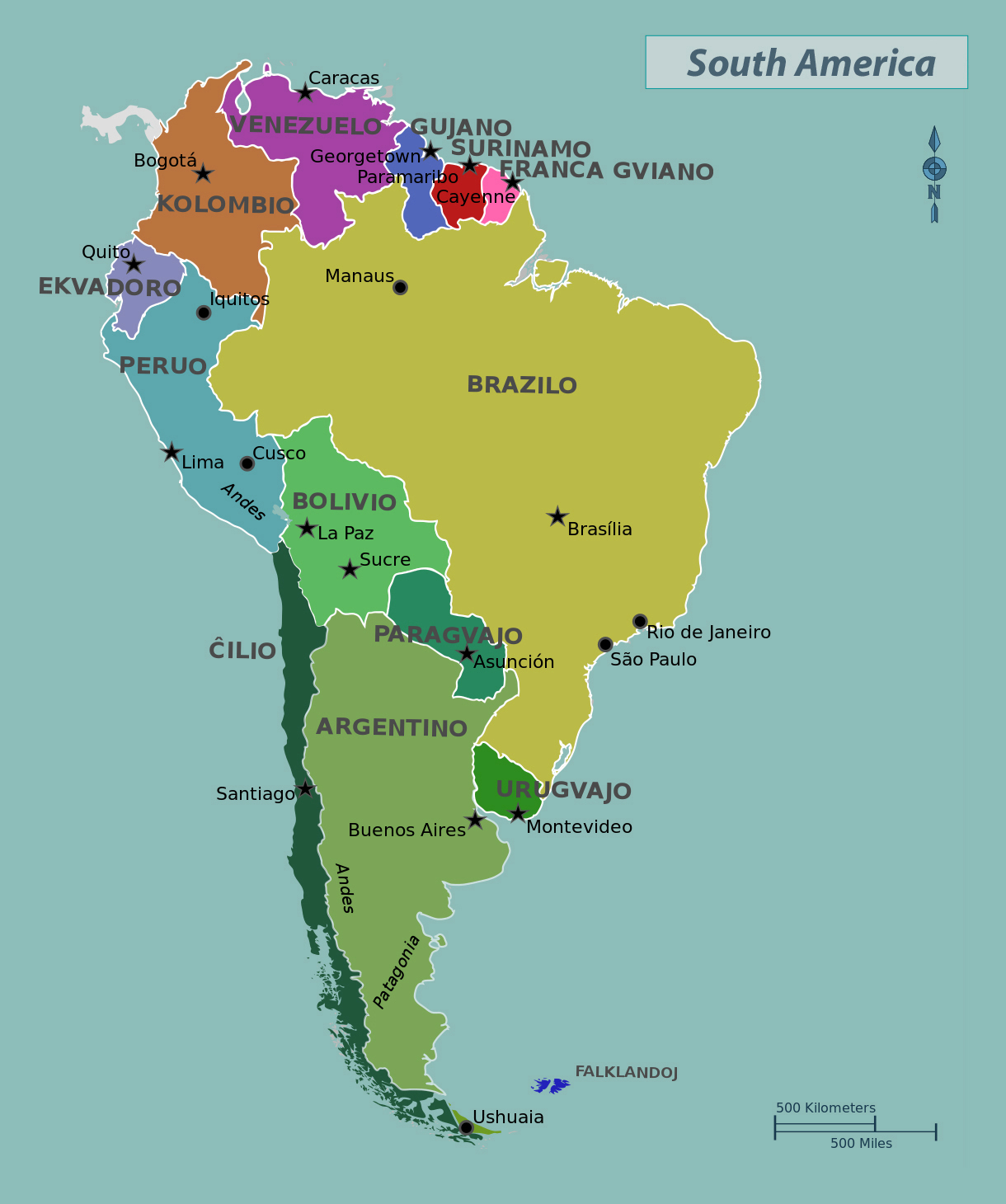 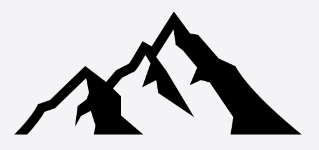 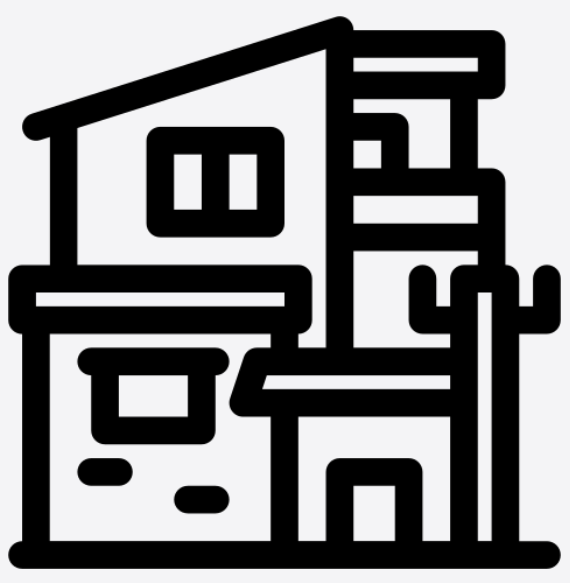 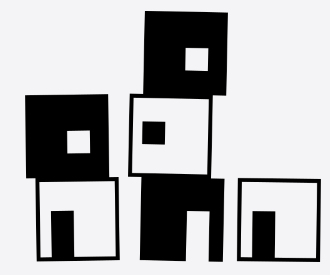 HOW DO WE HELP PREVENT CLIMATE CHNGE?
.
Vocabulary
Vocabulary
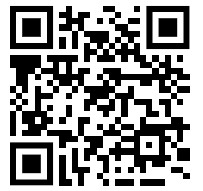